(CTS-S1 / CTS-HP / CTS-HPC11)

SEIN TNS Co., Ltd. has been performing tasks from the first step of process & mechanical engineering,  manufacturing, setting-up and to the pilot test with the best-quality service tailored to meet the customers’ needs,  which are requested by the local foremost chemical companies, Universities’ Labs and Chemistry-related institutes.
In 2016, the newly launched CATACUBE™ is SEIN TNS technology-intensive Catalyst tester, which we succeeded in the development resulting from know-how and technical skills of our own that we had acquired from various projects experience as well as constant innovation. It offers customers the cost reduction and strengthens the research capability by the process simplification.

Choose CATACUBE™! This is the starting point of research of the chemical industry and the best solution to enhance the technical value as well.
Enhancement of Resource with CATACUBE™
CATACUBE™does customer-tailored projects focused on your needs with the best technology and service.
Compact Design
Compared with the conventional catalyst test system, the total volume of this equipment is decreased significantly so  that it can be built in a smaller space and moved easily. It is also designed for anyone to do easy-run and has a sharp  trim by building unnecessary parts into the inside of it.
Low Cost
It is a chance itself to purchase an excellent system by a two-third or half price of the equipment of same performance.  It’s remarkably economical.
Full Auto Control & Data Acquisition system
By selecting both Touch screen and PLC system, it can make all operations automated such as real-time data storage,  print and communication for the important data. It is also possible that Pressure, Level, Flow, Temperature control  are run automatically by the program.
Easy Maintenance
It is easy to run by convenient manipulation. it’s also easy for maintenance and replacement due to modularization for  utility linkage, collecting analyzed gas, reactor installation & uninstallation, catalyst loading & unloading and internal  components.
Multi purpose Test
It is selected a wide range for both pressure (Max. 250 bar) and temperature (Max. 900℃). The reactor’s material is  so various that it can be applicable for development of other products which is aiming at different purposes like a  catalyst performance evaluation.
Close connection with various optional equipment
It is convenient to upgrade the analyzing equipment like Gas Chromatograph or Gas Analyzer as well as the additional  components.
Application
Process & Enviromental Catalyst Test
High Pressure & High Temperature Continuous Reaction  Process Design of Petrochemical
Gases - Liquid Reaction Test  Gases & Liquid Adsorption Test
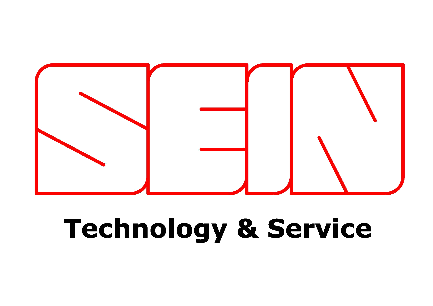 ISO9001인증
수출유망중소기업
벤 처 확 인 기 업
(CTS-S1 / CTS-HP / CTS-HPC11)
Control Panel Unit
Reactor & Heater Unit
Specification of CATACUBE™
■ Gimpo Factory
(10048) Na-dong 127, 
117, Hwanggeum-ro, Yangchon-eup, Gimpo-si, Gyeonggi-do, Korea
(Fax) +82-31-999-7202
■ Headquarters
(04144) #1402, Poonglim VIP TEL, 127,
Mapo-daero, Mapo-gu, Seoul, Korea
(Tel) +82-2-702-7201
(Fax) +82-2-704-7202
E-mail : sales@seintns.com
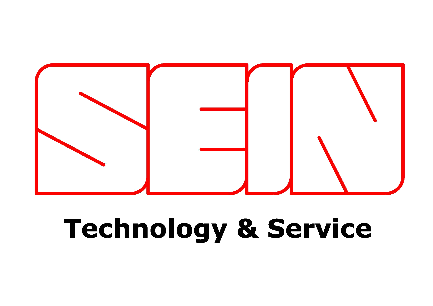 ISO9001인증
수출유망중소기업